UnderstandingThe College Application
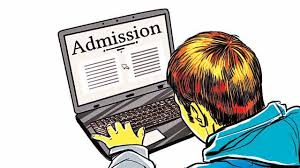 Exploring the Application Process and Its components
This Photo by Unknown Author is licensed under CC BY-SA-NC
Commonly Asked Questions
When should I start?
Which application will I use?
Is one better than the other?
What are the components of a completed college application?
What am I responsible for?  What is my counselor responsible for?
When Should I Start?
As soon as you have started developing a college list, you should start the process. 
Research should include:
Admission Criteria and Acceptance Statistics(Read the Freshmen Profile!)
Application opening dates and deadlines
Types of application they accept
Required materials
If you know this information, or have a good amount of knowledge on your school of interest, you should start!
Tip #1: Some colleges are more apt to admit students in a “review” category when applying early
Tip #2:  Some college have first choice majors as a “first-accepted, first-granted” option
Bottom Line- The time in which you choose to apply can help or hurt you. Arrive early to the admission party!
Which application will I use?
The ApplyTexas Application
The Common Application
The Coalition Application
Apply for admission to any Texas public university, as well as to participating community and private colleges.
Apply for undergraduate, international and graduate admission.
Copy a submitted application to another institution.
Submit your application essays online.
Apply for scholarships from participating universities.
The Coalition for College is a group of more than 140 distinguished colleges and universities across the U.S. that joined together to increase students’ access to higher education.
With instant access to more than 800 colleges and universities around the world, the Common App is often seen as the most seamless way to manage the application process.
Is one better than the other?
Not necessarily; they each were created for convenience. 
Some are on one that are not on the other. (Ex: Texas A&M is not on Common App)
Utilize the applications that allow you to work smarter and not harder, allowing you to apply to the most colleges on your desired list. 
Quite often this will be the Apply Texas application and the Common App.
Components of a completed college application
Filling out your application takes time. Get a head start by collecting this information before you begin.

A copy of your high school transcript
A list of your activities, work, and family responsibilities
Test scores and dates from your college entrance exams (SATs, ACTs, etc.)
Parent/Legal guardian information
Academic honors and achievements
What materials Should I Gather in advance to make it easier?
What is Covered in an Online Application?
Biographical Information
Biographical Information (continued)
Educational Background
Educational Information
Test Information
Residency Information
Extracurricular, Personal, & Volunteer Activities
Employment, Internships, & Summer Activities
Custom Questions for this Institution 
Essays aka Personal Statements and Writing Supplements
Certification of Information and Application Fee
FERPA
Student Responsibilities vs Counselor Responsibilities
Student
Counselor
Completion of entire online app
Mail official transcript if college requires it mailed.
Accessing all application portals to send counselors a request to upload
Sending scores
Paying fee or requesting waiver
Requesting letters of recommendation and reminding teachers
Electronic upload of transcripts
Uploading of required school report
Uploading letters of recommendation
Uploading School Profile